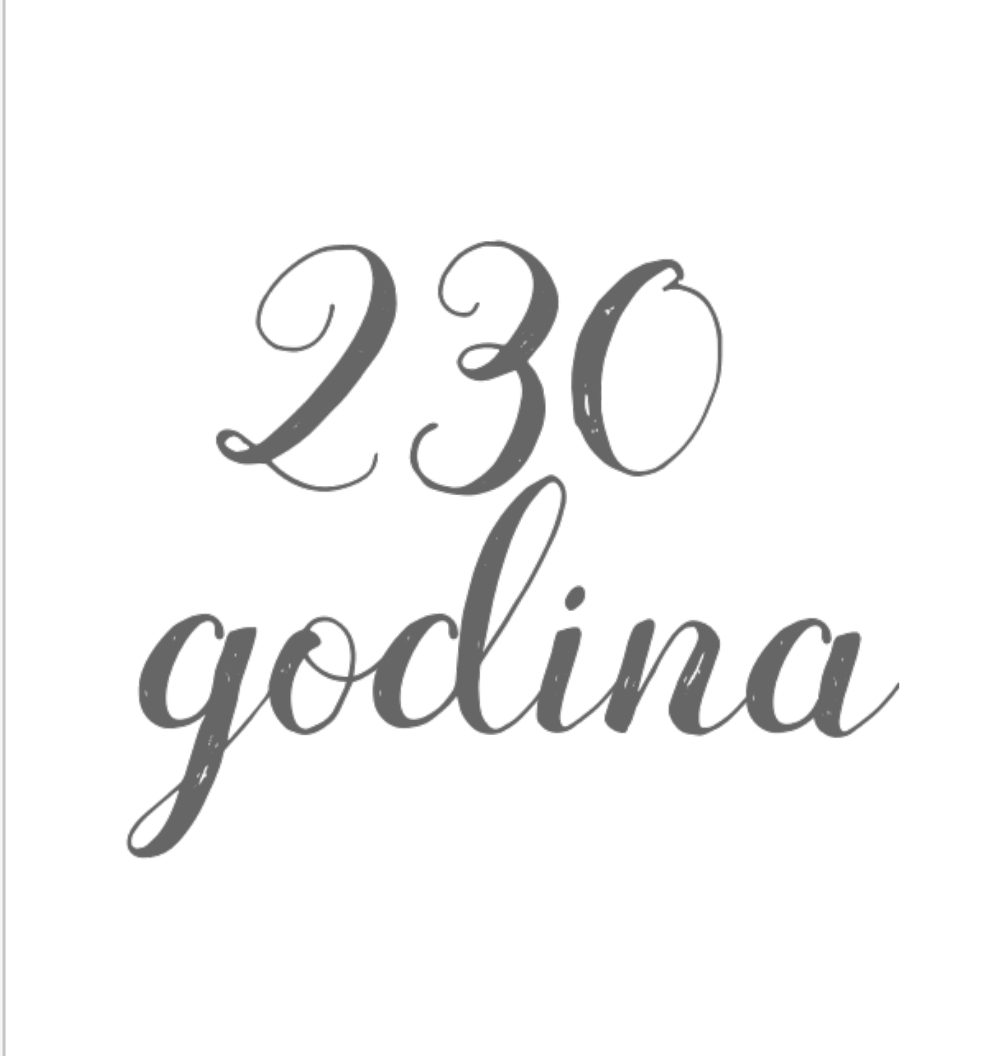 OSNOVNA ŠKOLA MATE LOVRAKA
Osnovna škola Mate Lovraka
Kratka povijest
OSNUTAK ŠKOLE
Povijesni izvori o početcima naše škole su oskudni:

 prvi podatci u spomenici se pojavljuju tek 1875. godine

 za razdoblje od 1790.-1875.  informacije o školi su prenošene usmeno od najstarijih žitelja

Škola je osnovana 1789. godine nastojanjima župnika i kanonika Antuna Pozojevića
ISTOČNA ZGRADA
Najstarija zgrada 1790. je bila zidana i prizemnica 

Zbog nemara je bila u lošem stanju

U drugoj polovici 19.st. počinje izgradnja još jedne školske zgrade
POUČAVANJE I USTROJSTVO
Pučka škola je bila trorazedna, a predavali su se predmeti:
Pisanje
Čitanje
Računanje
Vjeronauk
Osnove gospodarstva

Do 1875. mogli su je polaziti DJEČACI, a nakon 1875. i DJEVOJČICE

U školu su išli učenici iz Kutine i okolnih mjesta

Broj učenika stalno raste (1884./85. u školi je 159 učenika)
ZAPADNA ZGRADA
Pripreme za gradnju počele još 1867. godine

24. lipnja 1879. potpisan je ugovor s Franjom Goldron iz Ivanića za izgradnju nove zgrade

Kamen temeljac je postavljen 17. srpnja 1879. 

Radovi su tekli glatko te se zgrada dovršila 15. srpnja 1880.
PRVA POLOVICA 20. STOLJEĆA
Razvoju škole pomažu i mještani - gospođa Ivka Kućak je školskoj knjižnici donirala 200 knjiga

1917. škola postaje sedmorazredna, a 1921. postaje osmorazredna

1921. došlo je do odluke da se izgradi nova zgrada za visoku pučku školu
Škola 1930.-ih godina
NAKON DRUGOG SVIJETSKOG RATA
Škola se neko vrijeme zvala 25. maj

Broj učenika se iz godine u godinu povećavao – osobito nakon Drugog svjetskog rata

Tijekom Domovinskog rata nastava se normalno održavala
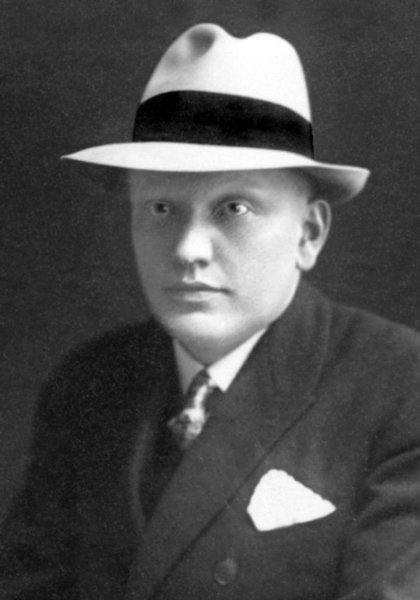 Mato Lovrak
Datum rođenja: 8. ožujak 1899.
Mjesto rođenja: Veliki Grđevac
Preminuo: 14. ožujka 1974. u Zagrebu


1920. godine - Započeo je raditi u školi u Kutini, ali je u isto vrijeme pisao razna književna djela. Neka od poznatijih su „Družba Pere Kvržice”, „Vlak u snijegu” i „Anka”.
Mato Lovrak sa svojim učenicima
Pismo M. Lovraka
Škola danas
Škola danas prolazi kroz postupke digitalizacije

Koristi se E-dnevnik i odabrane učionice imaju pametne ploče

Mnogi učenici ostvaruju odlične uspjehe na natjecanjima 

Nedavno obnovljene obje školske zgrade
ŠKOLA DANAS
Boravak
Školska kuhinja
Hvala na pozornosti!